冀教版小学数学六年级
整理与复习
WWW.PPT818.COM
教学目标
1、经历本单元所学知识系统复习与整理，基本技能巩固和提高的过程。
2、进一步认识百分数，，掌握百分数和分数（小数）互化以及求百分数的方法，能解决有关百分数的简单实际问题。
3、培养自主复习与整理知识的良好习惯，发现学习中的问题，提高学习效果，增强学好数学的自信心。
1、说一说下面百分数的具体含义。
（1）我国人口约占世界人口的22％。
（2）我国耕地面积约占世界耕地面积的7％。
（3）某发电厂4月份完成计划发电任务的115％。
2、判断下面的说法是否正确。
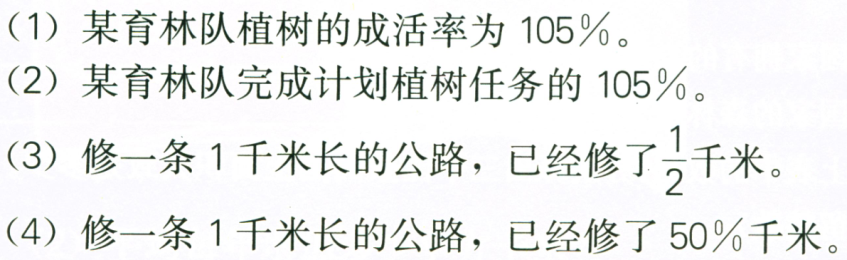 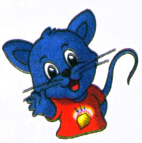 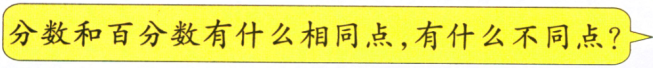 3、把下面题中的分数化成百分数，百分数化成分数。
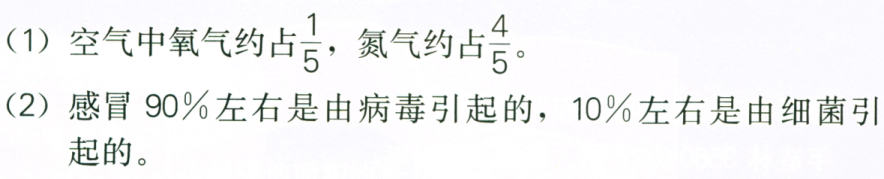 20％
80％
9
1
10
10
4、西李庄2005年和2012年分别对本村居民拥有电视机的情况作过调查，结果如下表。求电视机的普及率。
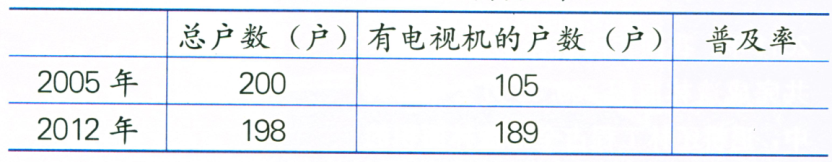 52.5％
95.5％
5、写出成活率、发芽率、出油率、出粉率、合格率的表达式。
6、哪盒橙汁的浓度大？
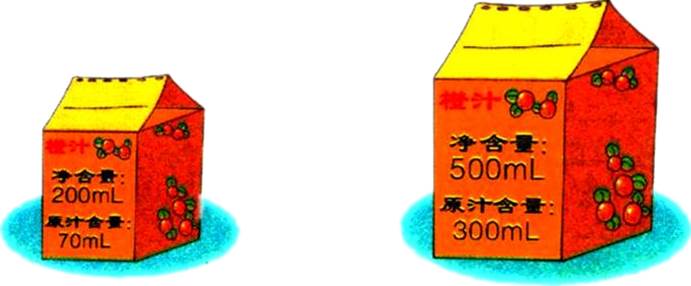 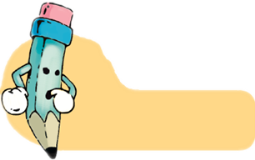 练一练
1、调查并计算下面各题。
PPT模板：www.1ppt.com/moban/                  PPT素材：www.1ppt.com/sucai/
PPT背景：www.1ppt.com/beijing/                   PPT图表：www.1ppt.com/tubiao/      
PPT下载：www.1ppt.com/xiazai/                     PPT教程： www.1ppt.com/powerpoint/      
资料下载：www.1ppt.com/ziliao/                   范文下载：www.1ppt.com/fanwen/             
试卷下载：www.1ppt.com/shiti/                     教案下载：www.1ppt.com/jiaoan/               
PPT论坛：www.1ppt.cn                                     PPT课件：www.1ppt.com/kejian/ 
语文课件：www.1ppt.com/kejian/yuwen/    数学课件：www.1ppt.com/kejian/shuxue/ 
英语课件：www.1ppt.com/kejian/yingyu/    美术课件：www.1ppt.com/kejian/meishu/ 
科学课件：www.1ppt.com/kejian/kexue/     物理课件：www.1ppt.com/kejian/wuli/ 
化学课件：www.1ppt.com/kejian/huaxue/  生物课件：www.1ppt.com/kejian/shengwu/ 
地理课件：www.1ppt.com/kejian/dili/          历史课件：www.1ppt.com/kejian/lishi/
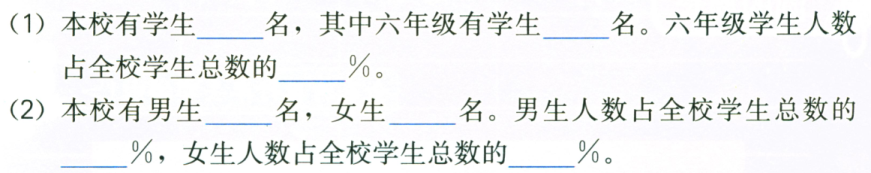 2、把下面的小数和分数都化成百分数。
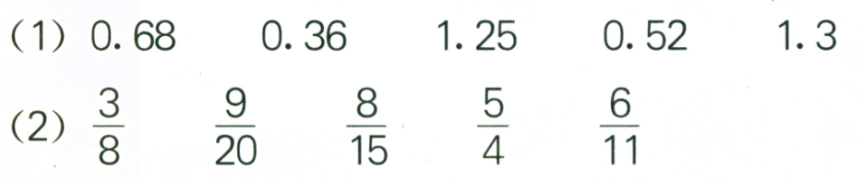 3、植物园的园丁栽了156棵月季。求成活率。
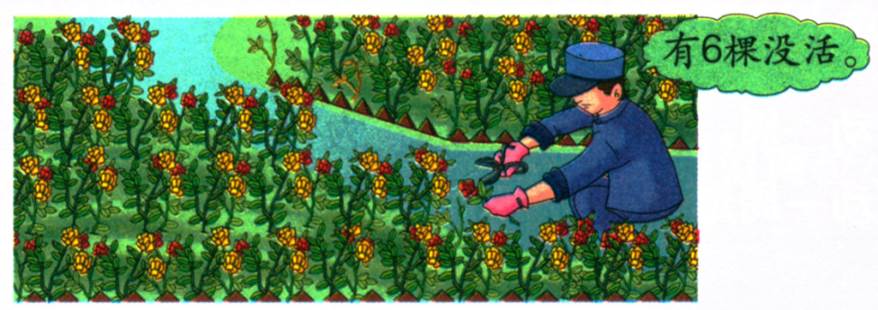 （156－6）÷156≈96.2％
答：成活率是96.2％。
4、哪种小麦出粉率高，高多少？
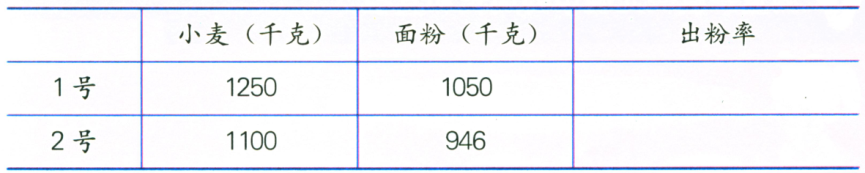 84％
86％
1号：1050÷1250＝84％
2号：946÷1100＝86％
答：因为84％＜86％，所以2号小麦出粉率高，高86％－84％＝2％。
5、苹果的营养成分如下表。
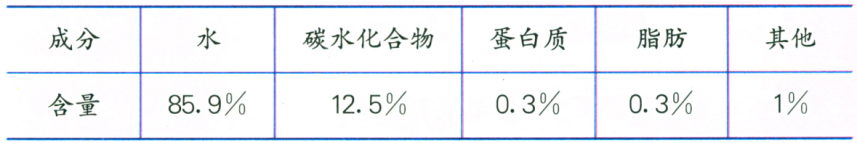 如果一个苹果质量200克，每天吃2个苹果，可以获取碳水化合物和蛋白质各多少克？
200×2×12.5％＝50（克）
200×2×0.3％＝1.2（克）
6、调查本班同学戴眼镜的人数，求你们班同学的近视率。